Tajemniczy ogród
Maks kl. 5
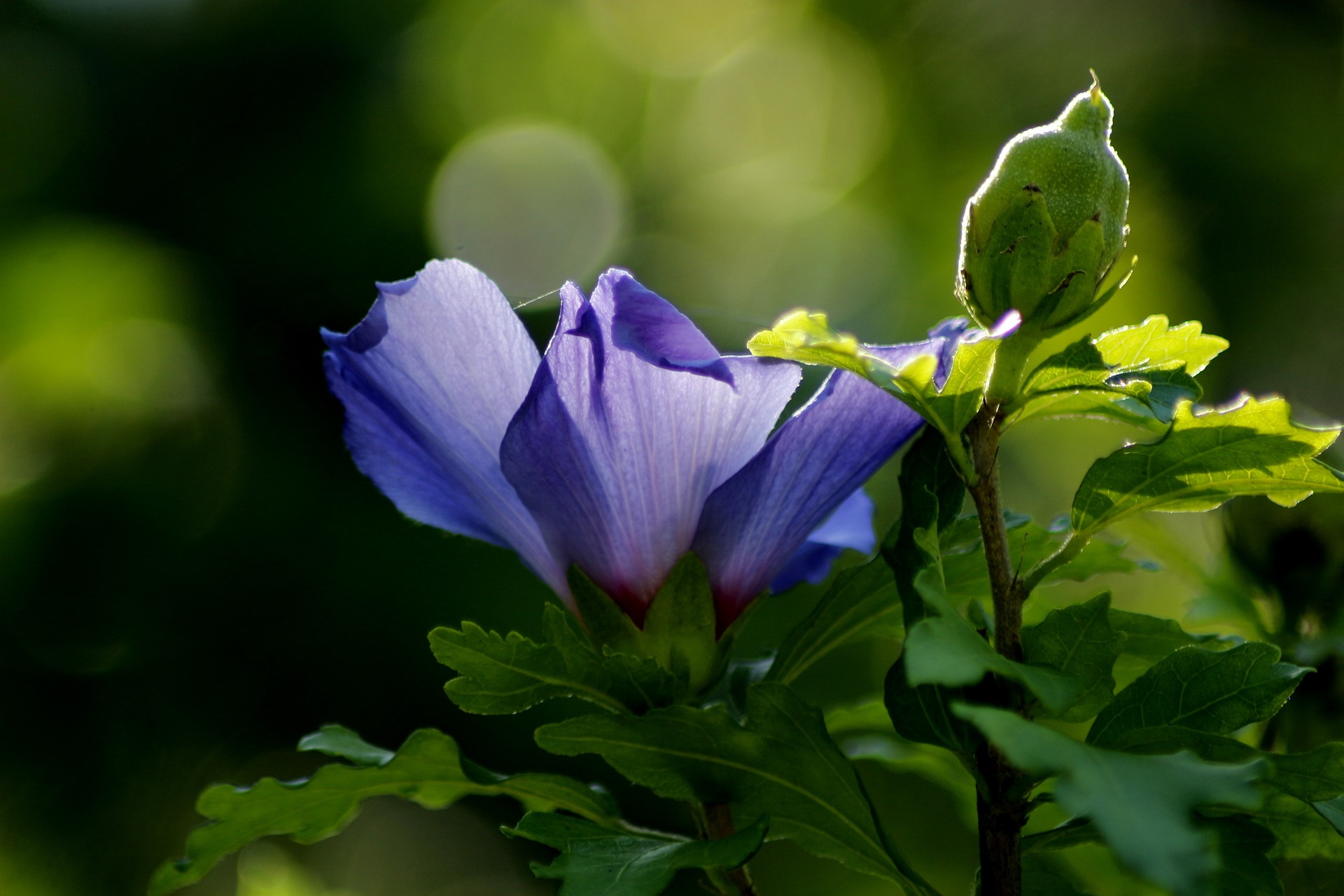 Autor książki   Frances Hodgson Burnett
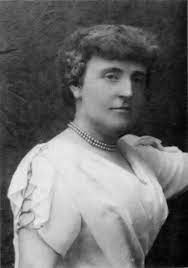 Ogród
Prócz warstwy obyczajowej, książka daje też wyraz przekonaniu o uzdrowicielskiej, wręcz mistycznej sile natury. Ludzie pozostający w silnym z nią związku są zdrowi i mocni (także moralnie), czego przykładem jest Dickon Sowerby, owo „dziecko natury". Ozdrowieńczego jej oddziaływania doświadczają także inni jej bohaterowie: Mary Lennox, oderwana od angielskich korzeni, jest brzydka – zmienia się to po powrocie do ojczyzny i poddaniu się mocy przyrody. W tej tezie widoczne są wpływy
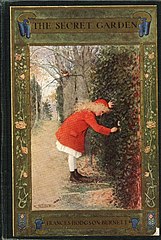 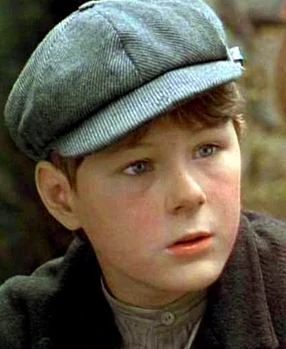 Bohaterowie
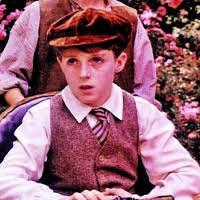